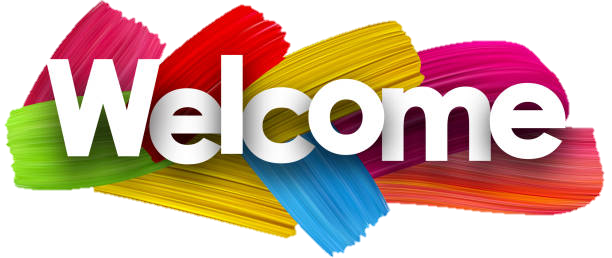 my
dear
students
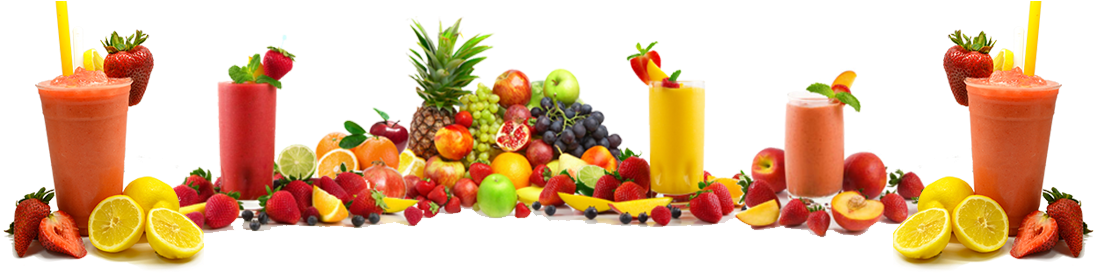 Introduction
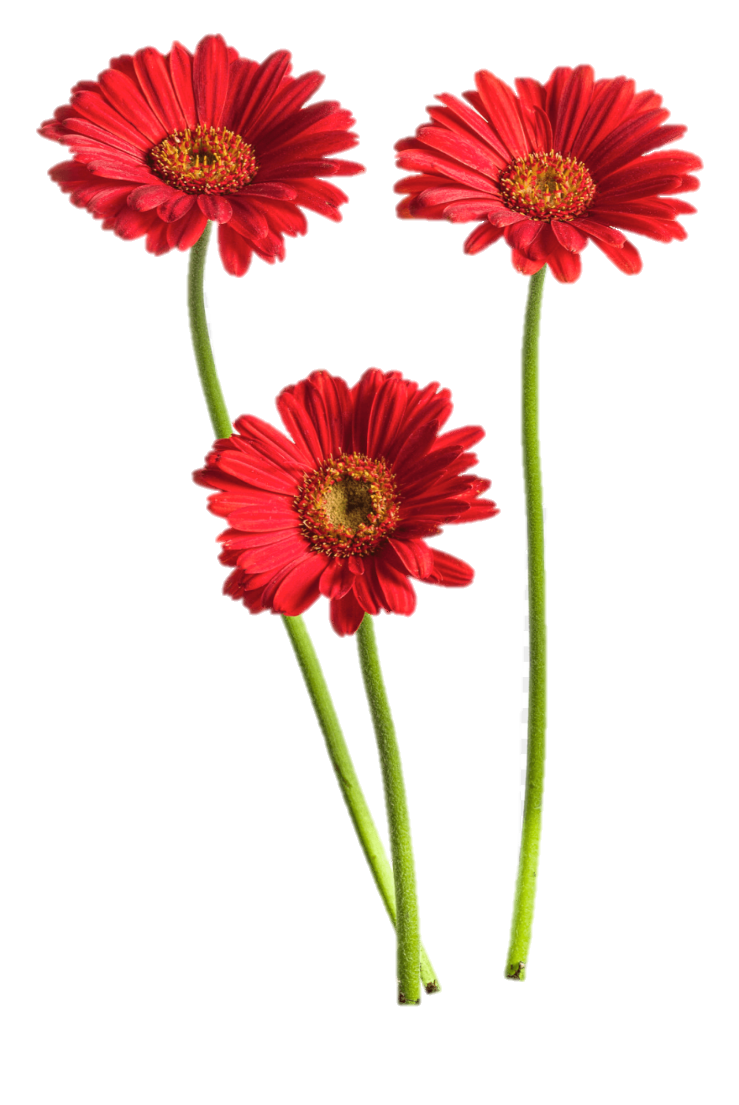 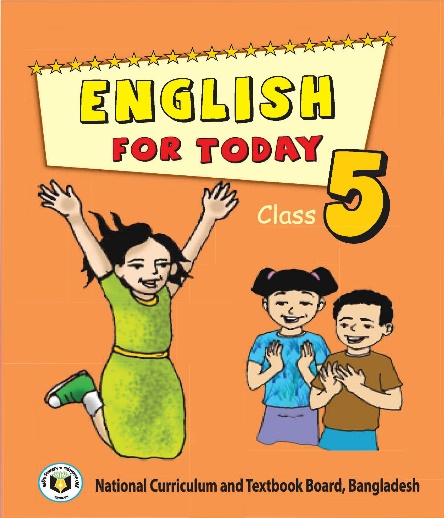 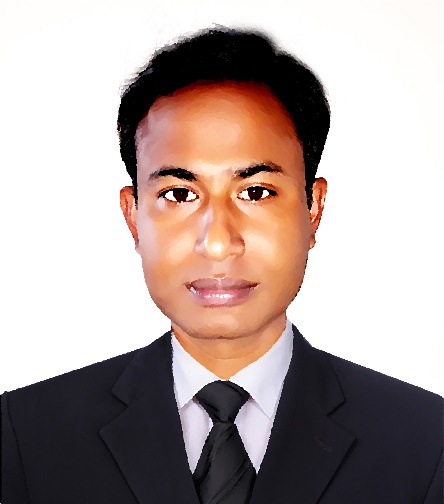 Class		: Five 
Subject		: English 
Unit		: 6
Lesson Title 	: Eat healthy
Lesson		: 3 (Activity-F.)
Md. Sultan-ul Arefin
Assistant Teacher
Gurudaspur Model Govt. Primary School
Gurudaspur, Natore.
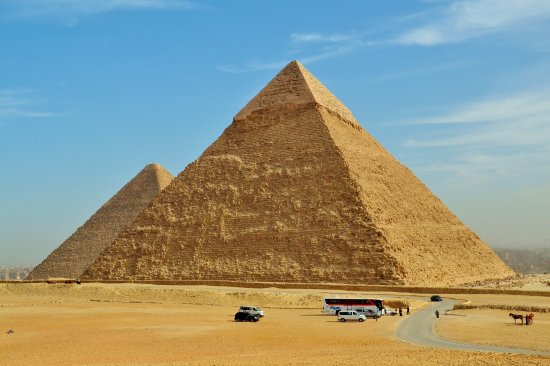 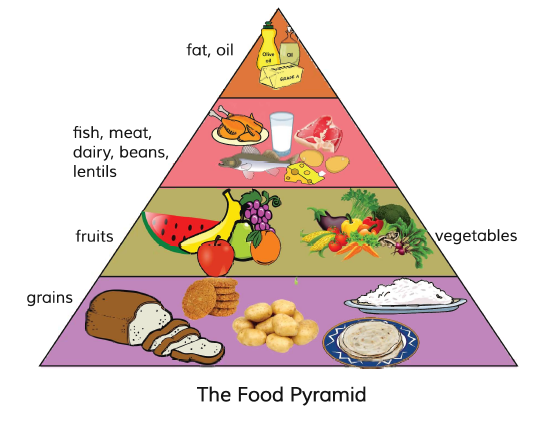 Picture-1
Picture-2
What do you see in picture-2?
It’s the pyramid of Egypt.
It’s also like the pyramid of Egypt.
Very fine. We can call it food pyramid.
What do you see in picture-1?
Lesson Declaration
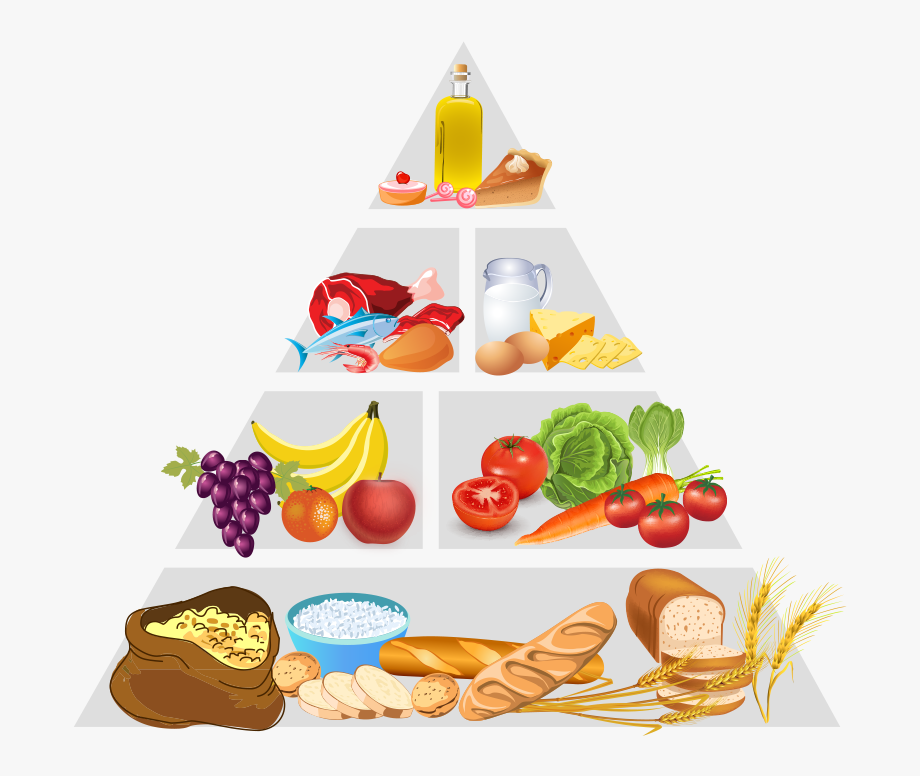 Well, To day we are going to read-
Eat healthy
(On the next…… good choices.)
- Activity F. Listen and read
Learning outcomes
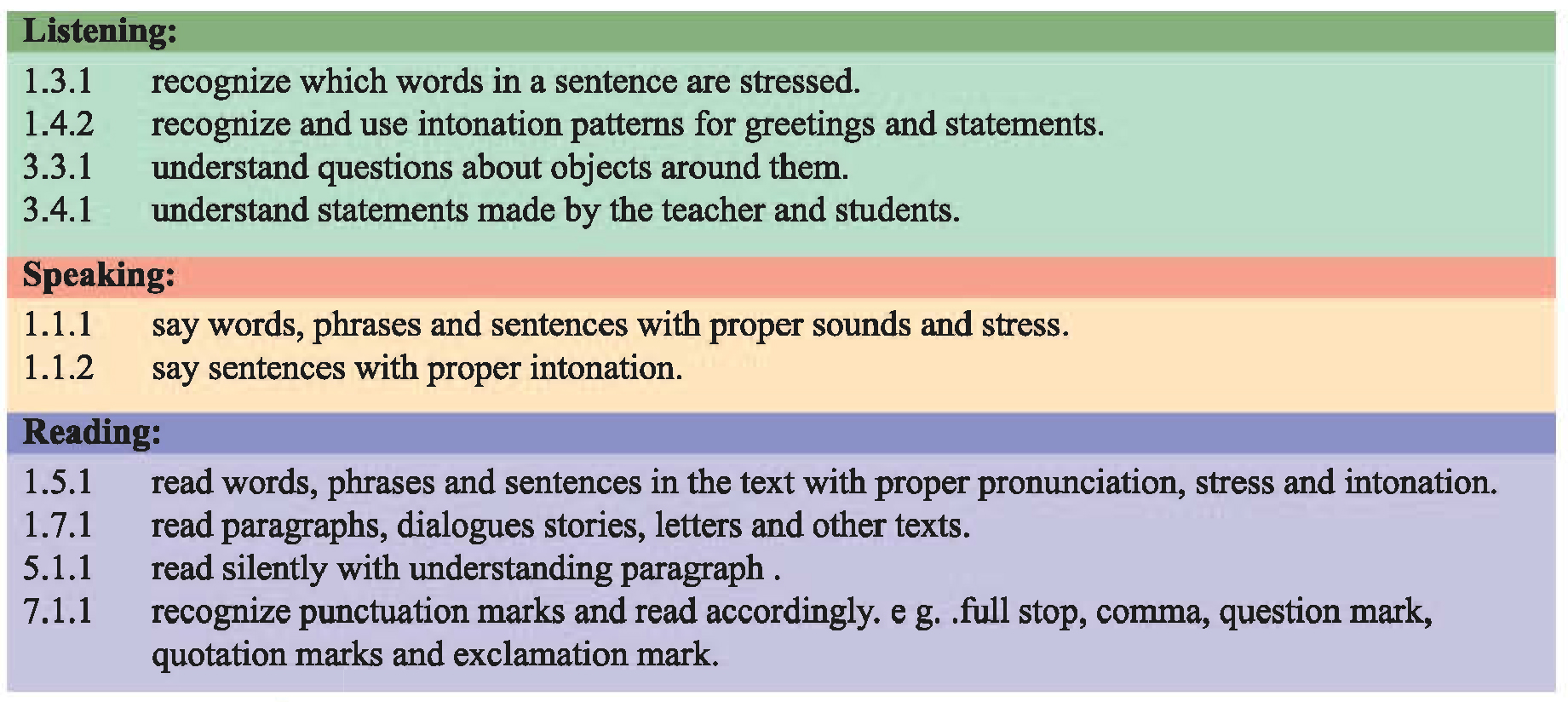 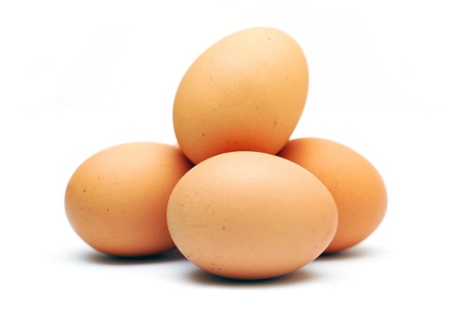 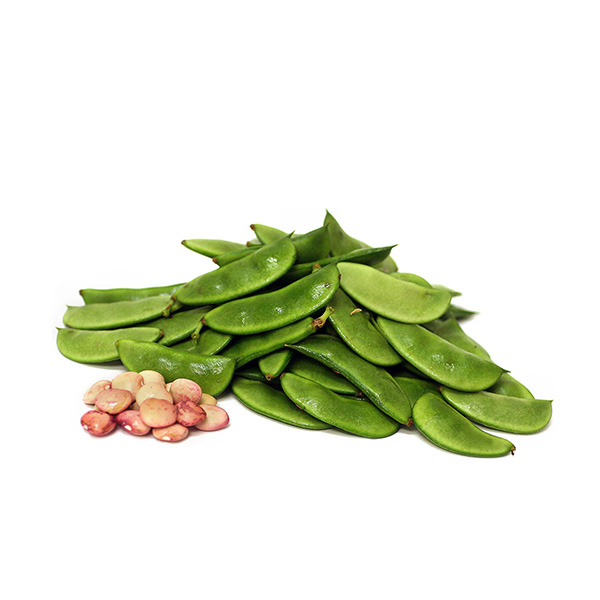 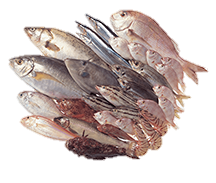 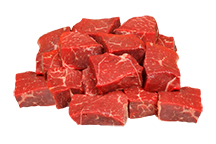 Bean
Meat
Egg
Fishes
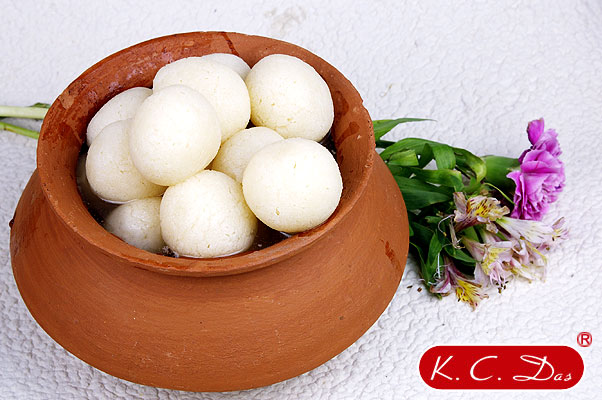 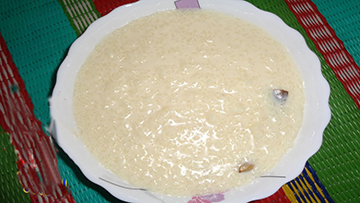 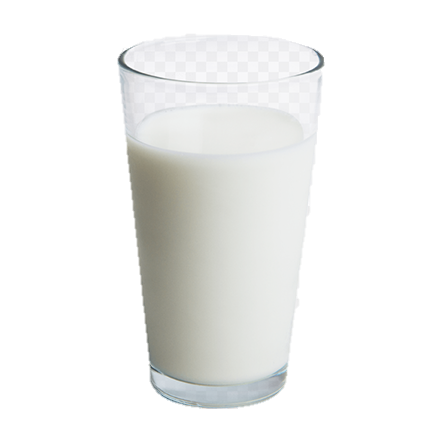 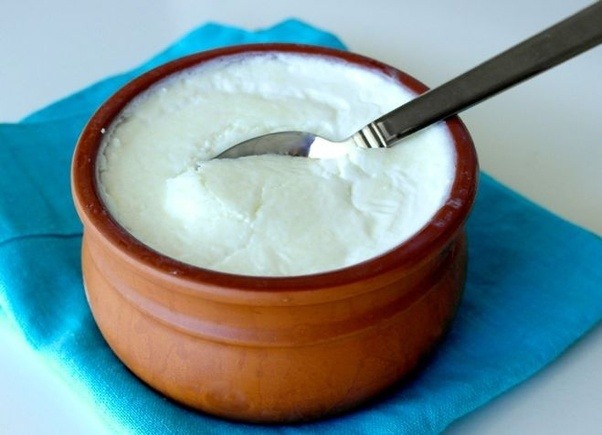 Milk
Curd
Sweet
Payes
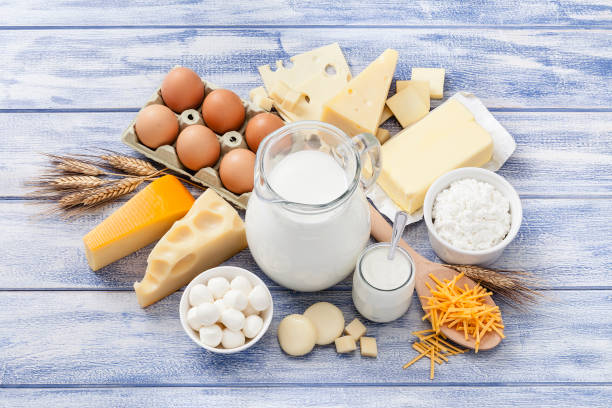 Fish, meat and dairy products.
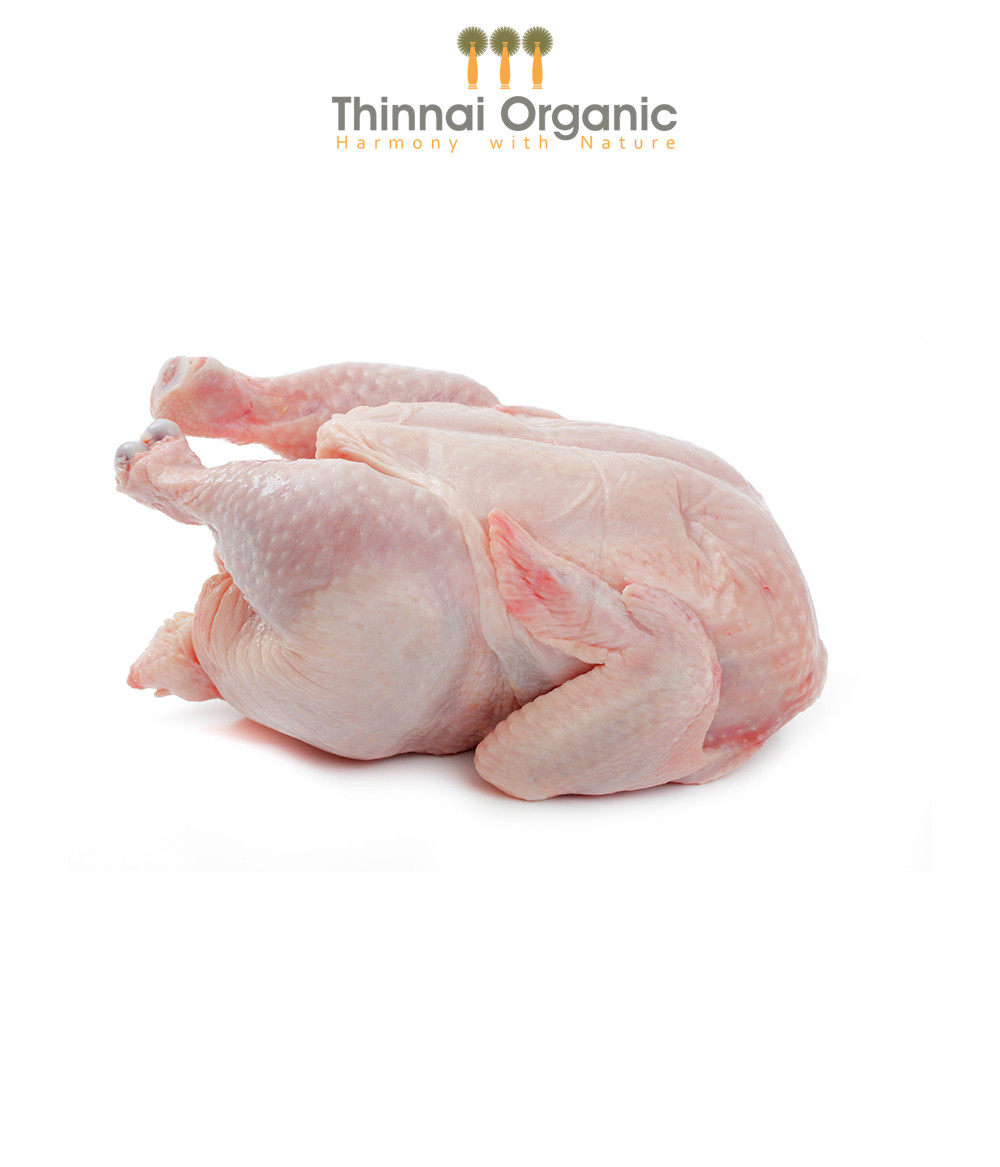 Chicken
Dairy Products
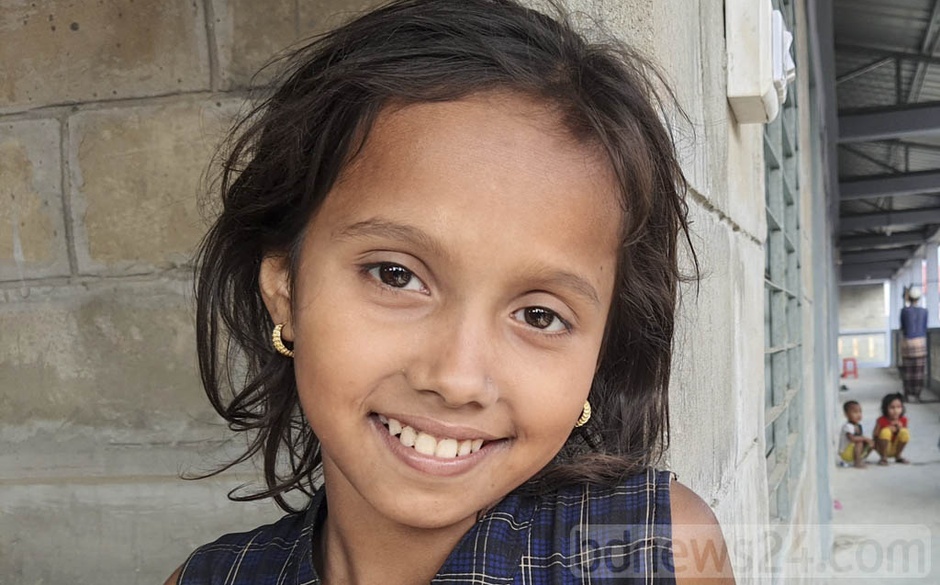 This type of foods have protein. Protein help our teeth and bones. Protein and dairy make us strong
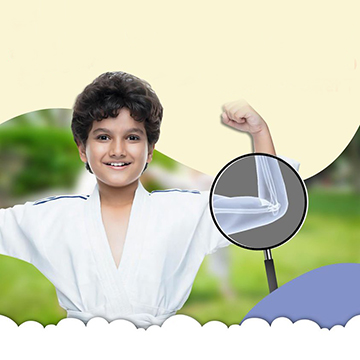 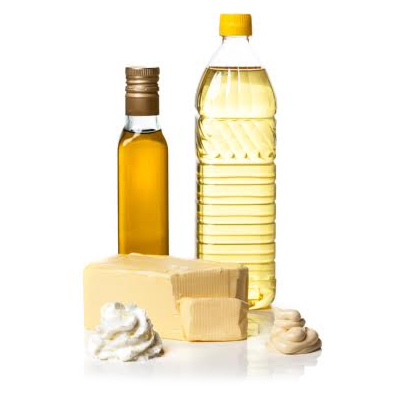 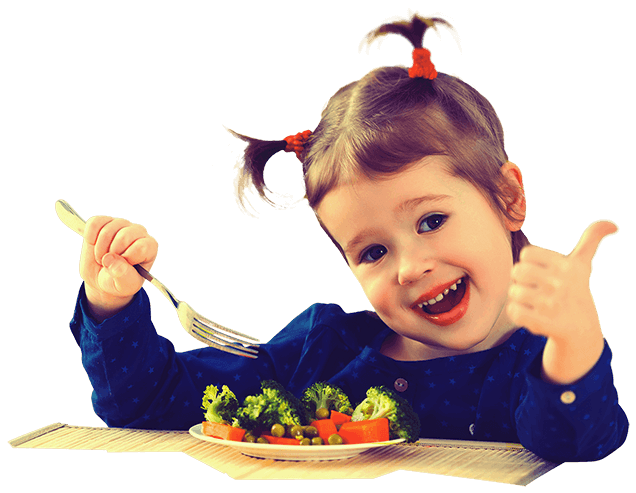 Fat and oil make food delicious.
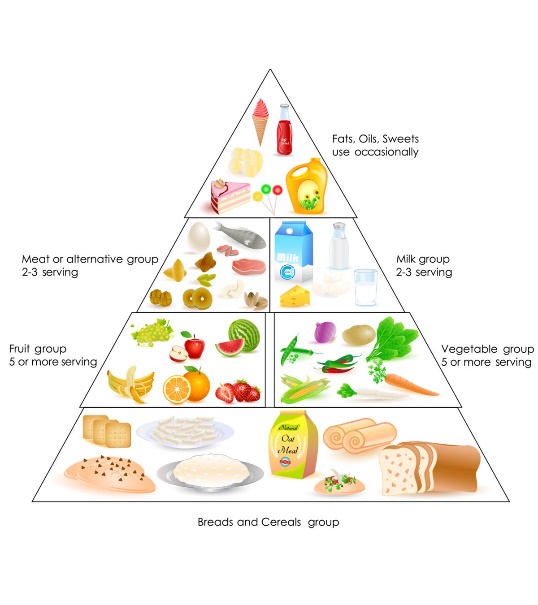 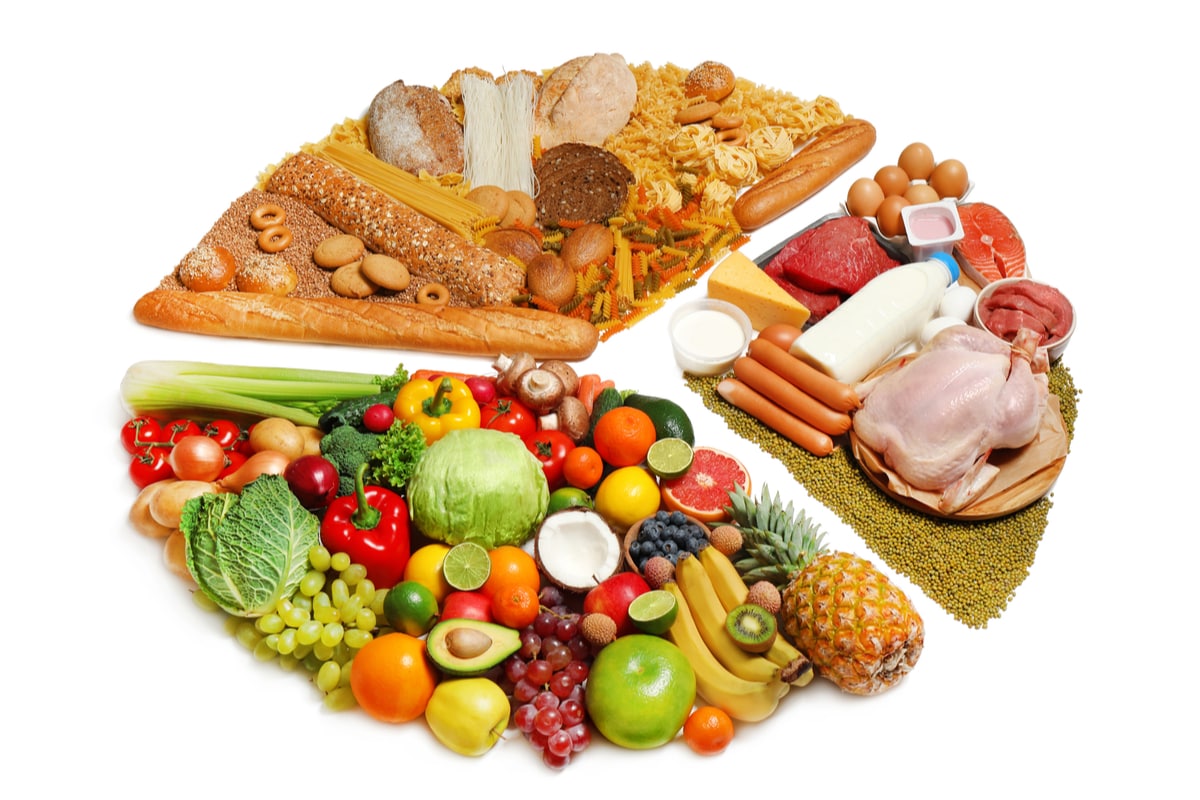 When we have choices about food, we need to make good choices.
New words
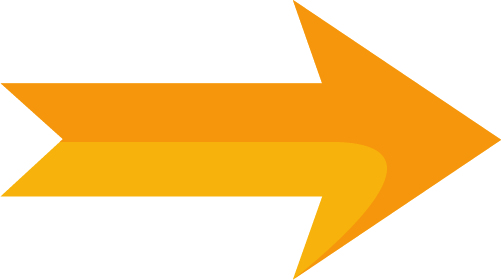 Commodity, Vendible
Product
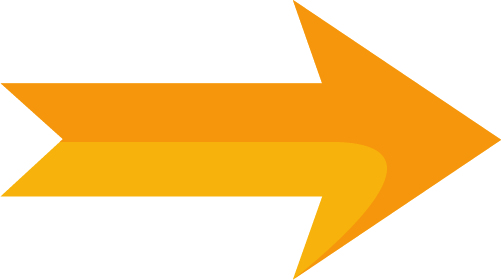 Marrow
Protein
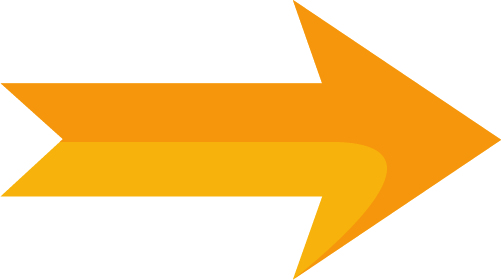 Food made from milk
Dairy
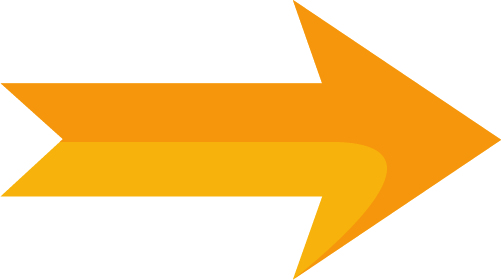 Testy
Delicious
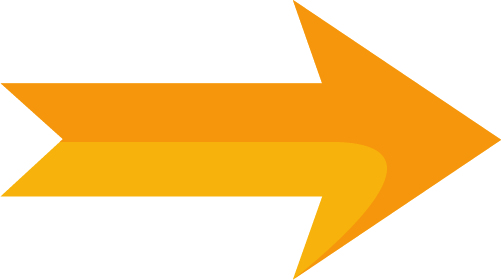 Option
Choice
Teacher’s Model Reading
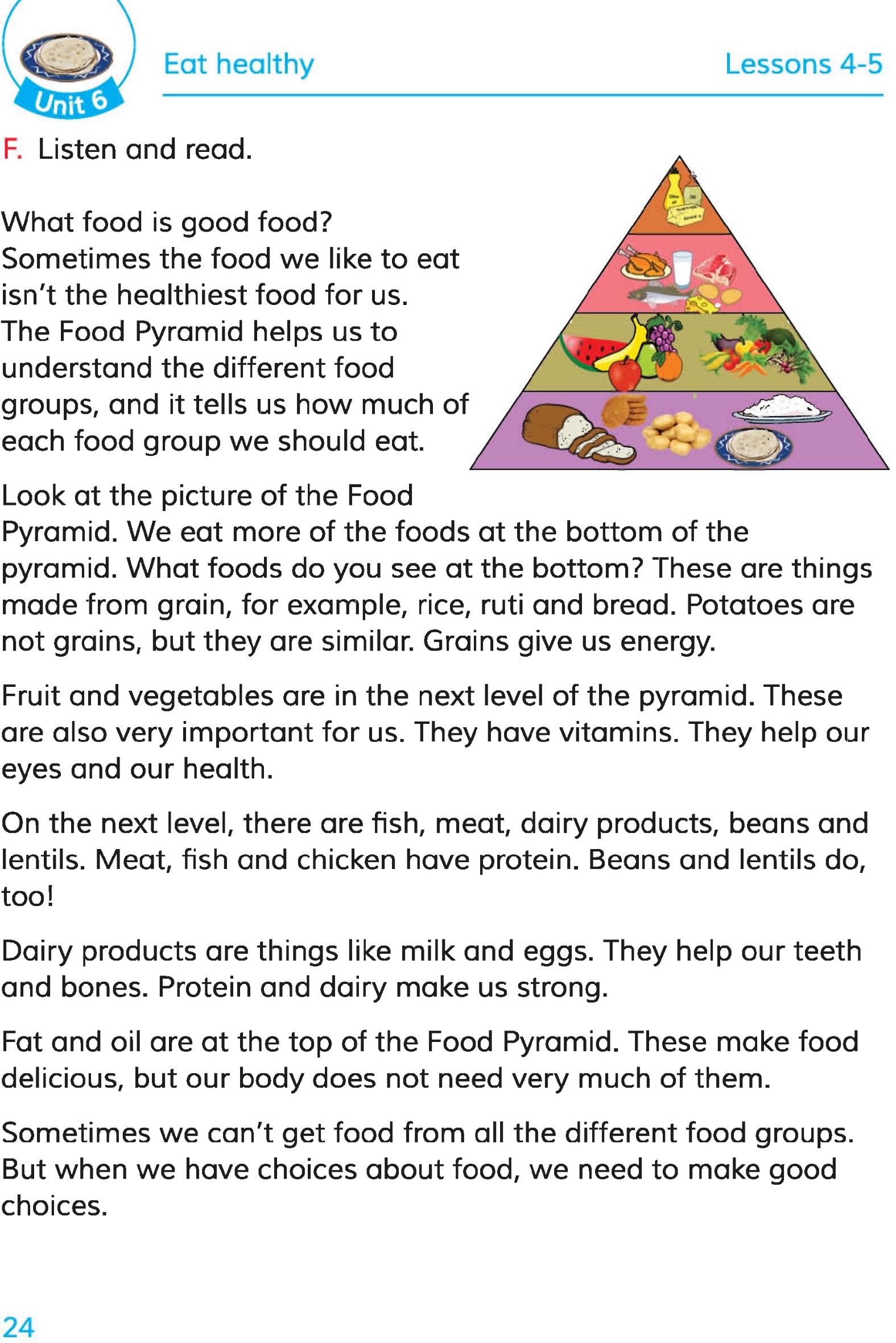 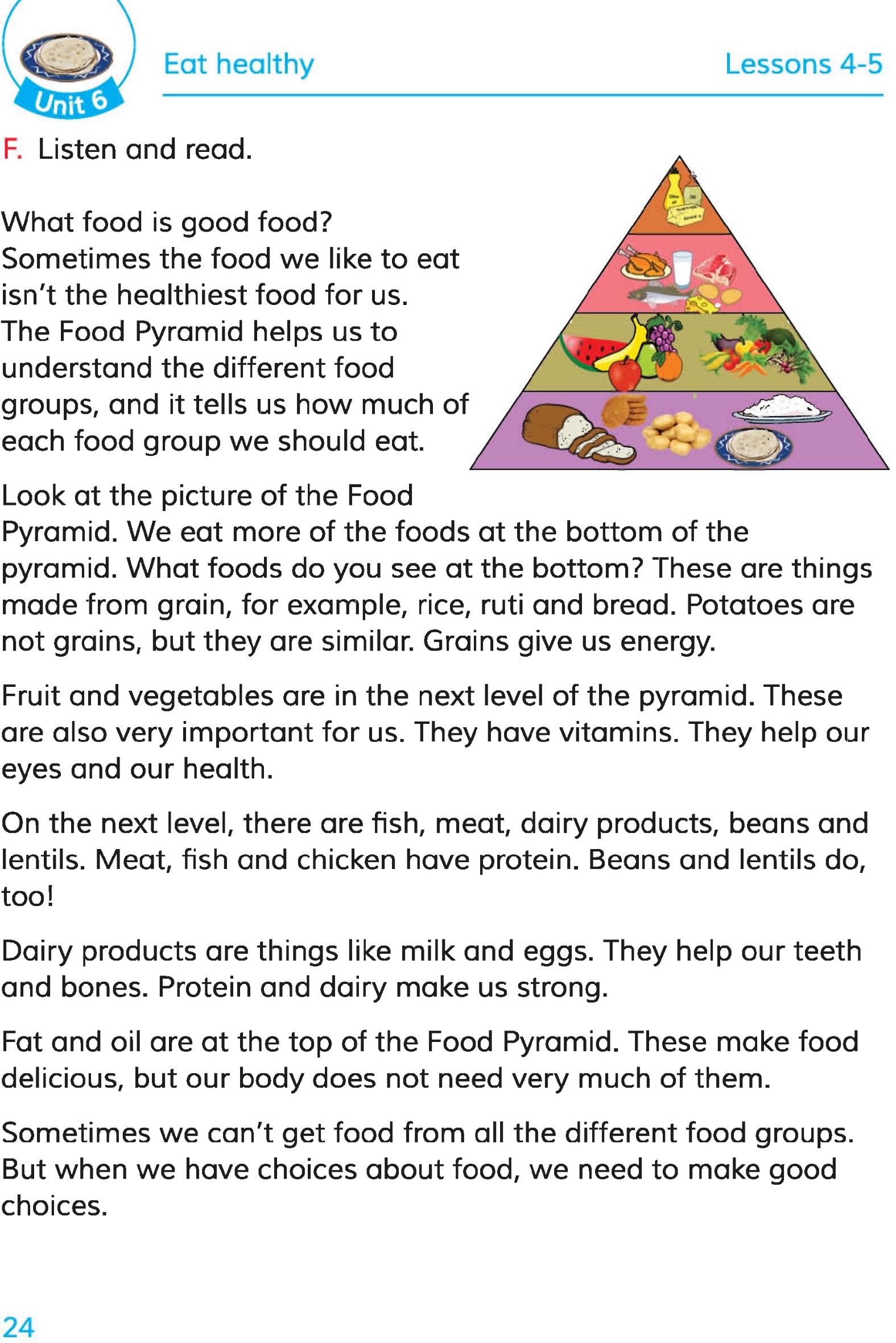 Dear students, open your English book at page 24. I am reading the text loudly.  Please put your fingers on the text..
Silent Reading
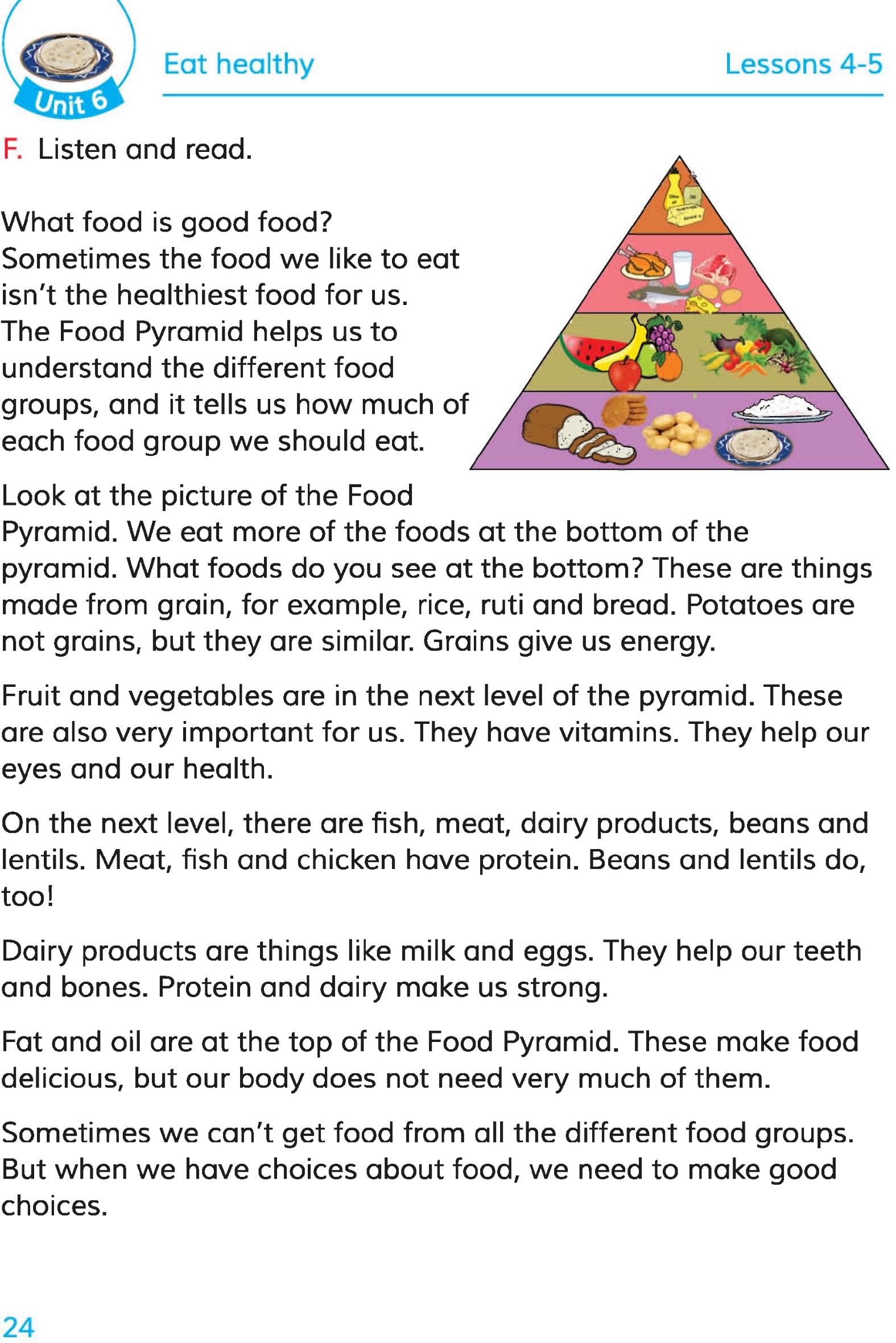 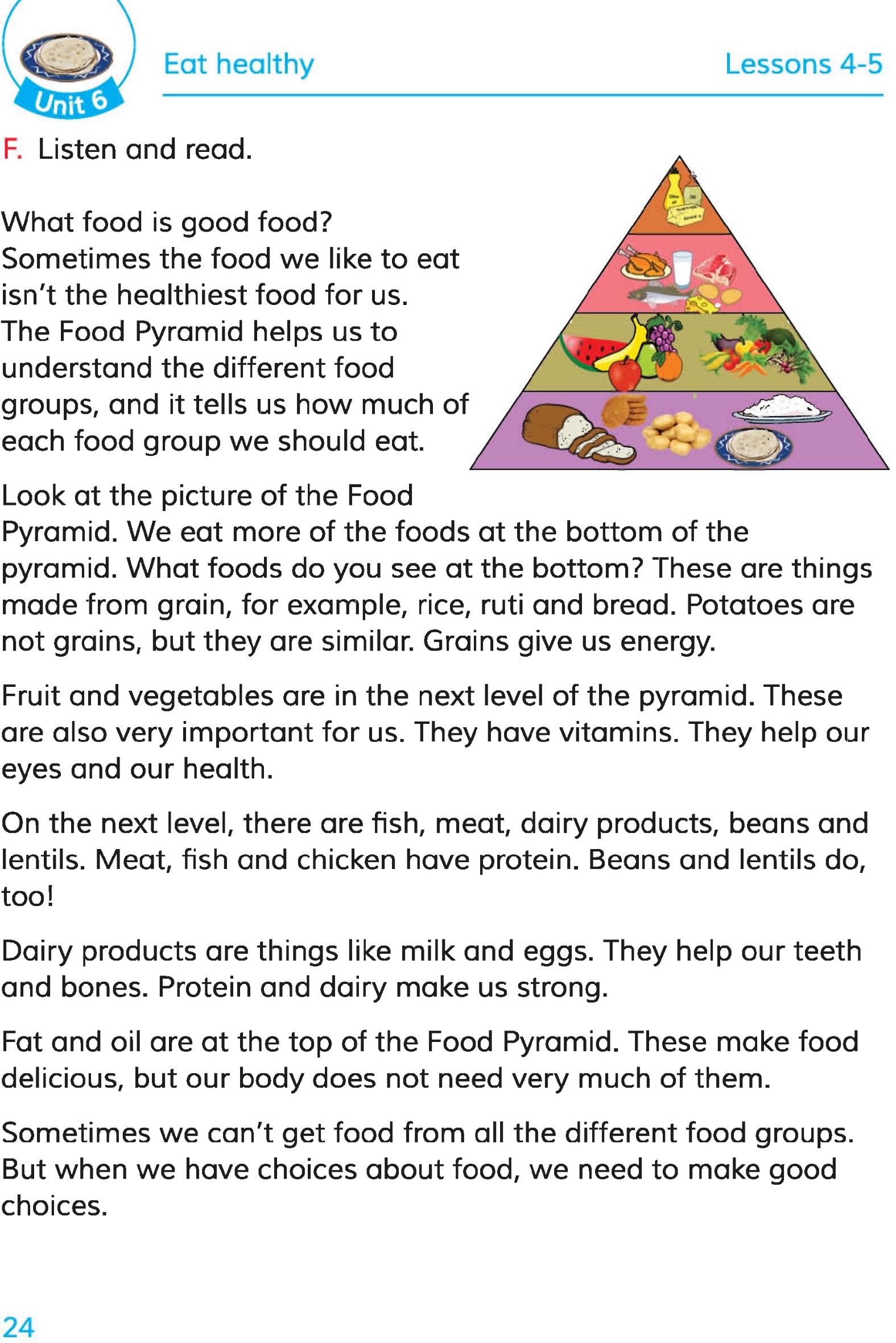 Dear students, now read the text silently.
Individual work
Choose your best five foods from the following chart.
Chocolate
Ice-cream
Banana
Sandwich
Pop-corn
Rice
Mango
Burger
Milk
Egg
Orange
Chips
Meat
Carrot
Fishes
Pair work
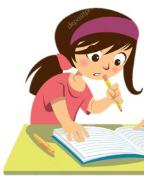 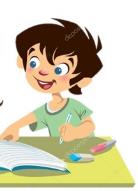 Ask and answer in pair.
1. What is protein?
2. Why should we eat Protein?
3.What makes food delicious?
Group work
Orange
Chips
Peanut
Fishes
Egg
Chocolate
Ice-cream
Banana
Sandwich
Pop-corn
Meat
Carrot
Rice
Mango
Burger
Milk
Protein Group
Write five dairy product.
What makes us strong.
Dairy Group
Delicious work
Write five healthy food.
Evaluation
Put tick mark on the correct answer:
1. Sweet is a ----------food.
Wrong answer
a. Healthy
Wrong answer
b. Unhealthy
Correct answer
c. Dairy
Wrong answer
d. Dirty
2. How many levels are there in the Food Pyramid?
Wrong answer
a. 3
Wrong answer
b.4
Correct answer
c. 5
Wrong answer
d. 6
3. What does make us strong?
Wrong answer
a. Grain
Correct answer
b. Protein
Wrong answer
c. Fat
Wrong answer
d. Fruits
Task
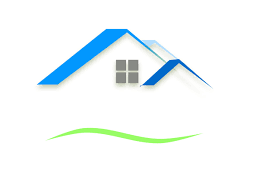 Home work
Write five sentences about your food habit at your home.
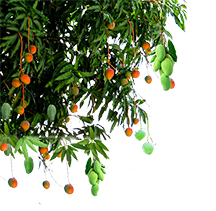 Dear student, plstay safe and use musk. ease
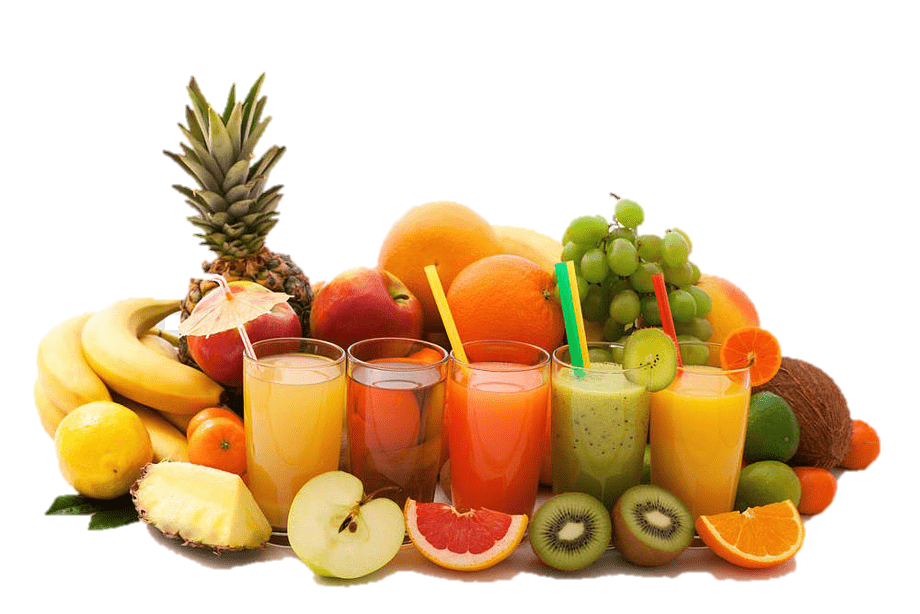 See you later, bye………